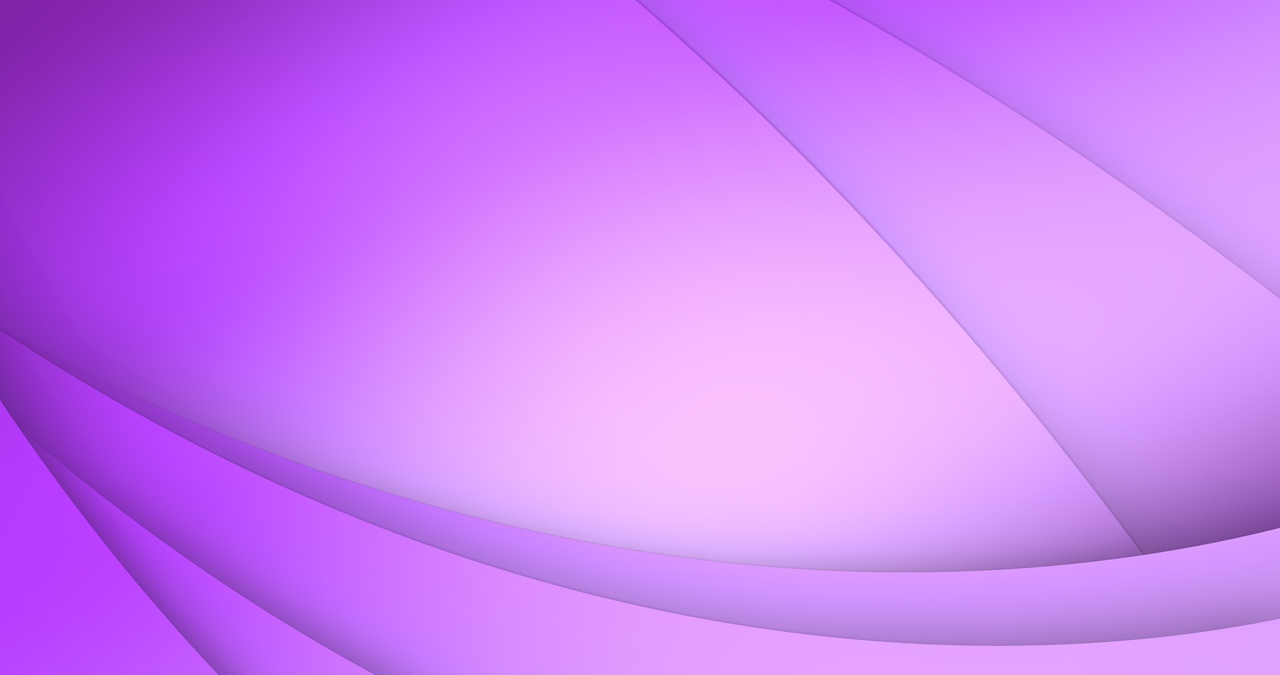 Змістовний модуль 1.Функціональне поле діяльності соціального педагога в закладах освіти.
Підготувала: 
викладач кафедри соціальної педагогіки та спеціальної освіти Соха Наталія Володимирівна
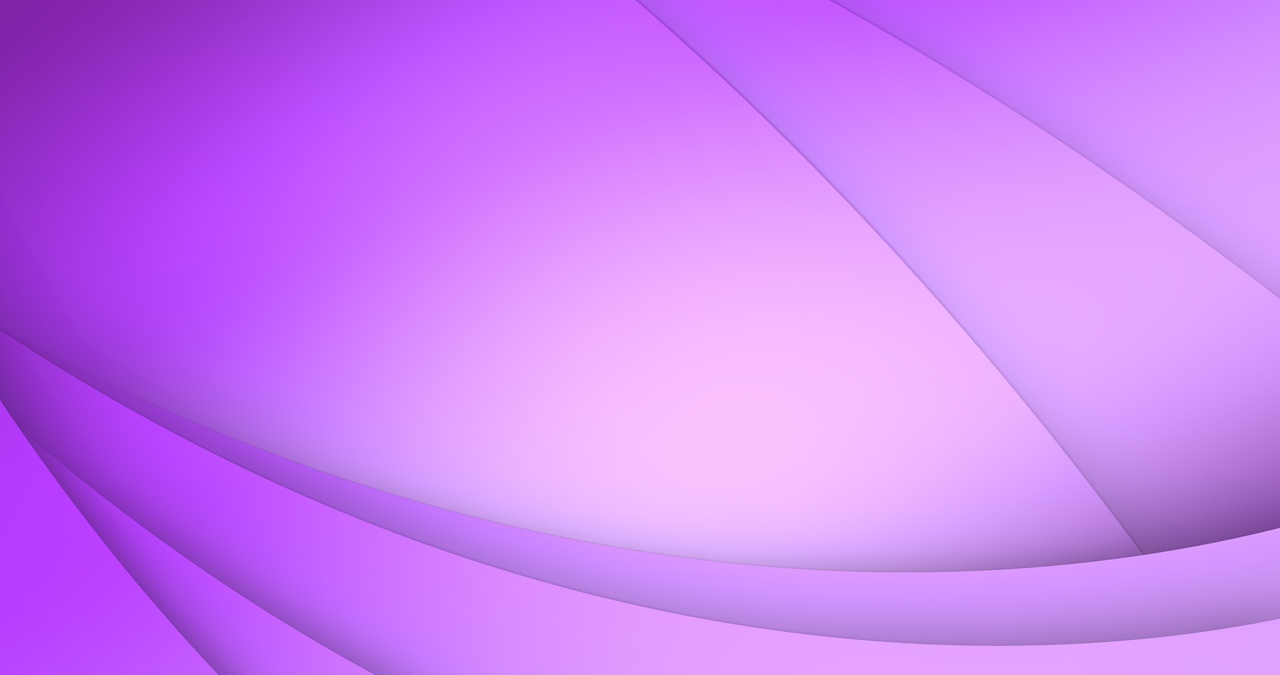 Соціальний педагог закладів освіти
Посада «соціальний педагог» була введена в 2000 році. Це нововведення було продиктовано такими фактами, як збільшення кількості дітей з відхиляється поведінкою, зростання дитячої злочинності. Раніше цією проблемою займалися класний керівник і організатор з позакласної роботи.
	Професійна діяльність соціального педагога має ряд особливостей. Суть її полягає в тому, що на відміну від учителя чи соціального працівника, соціальний педагог має справу у своїй професійній діяльності з дитиною та підлітком у процесі їхнього розвитку, соціального становлення.
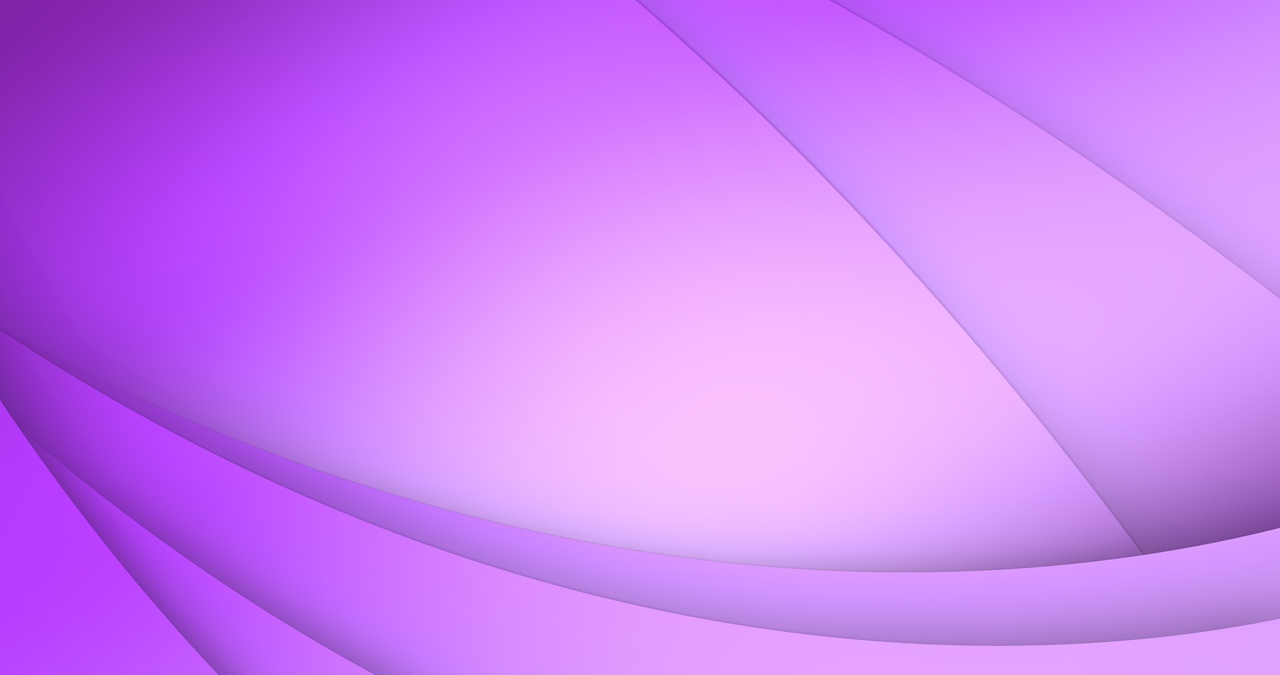 Основна мета діяльності соціального педагога
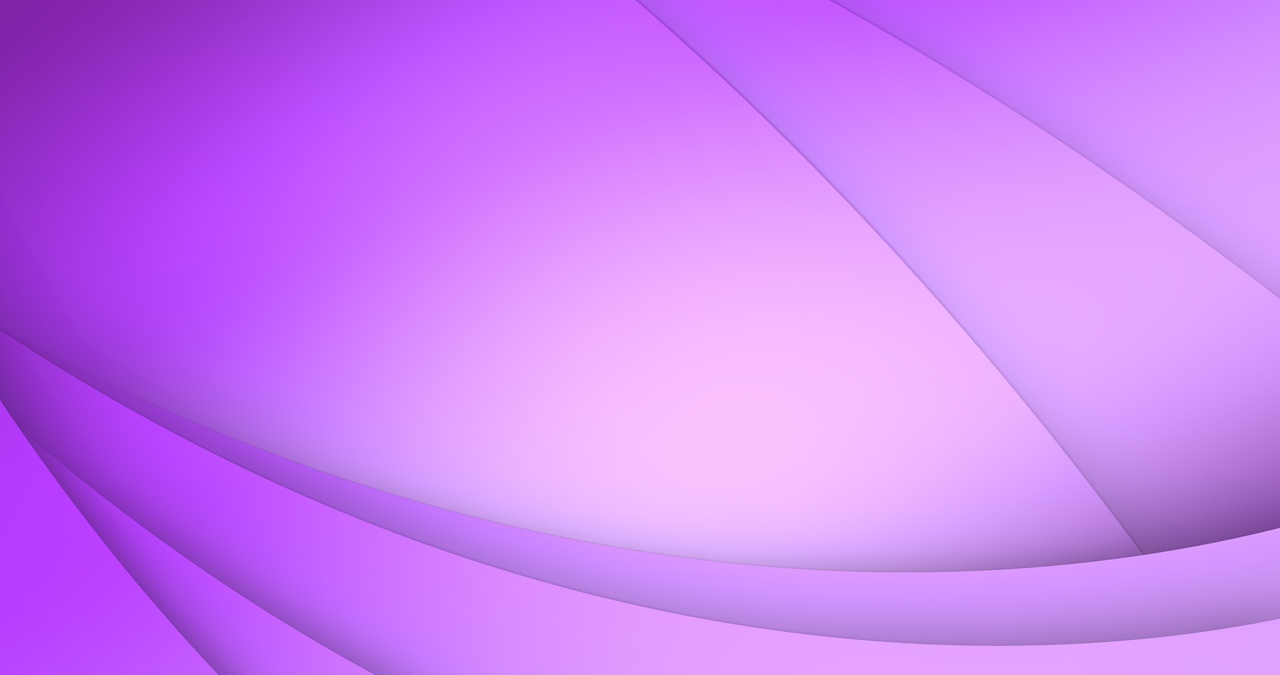 Функції соціального педагога
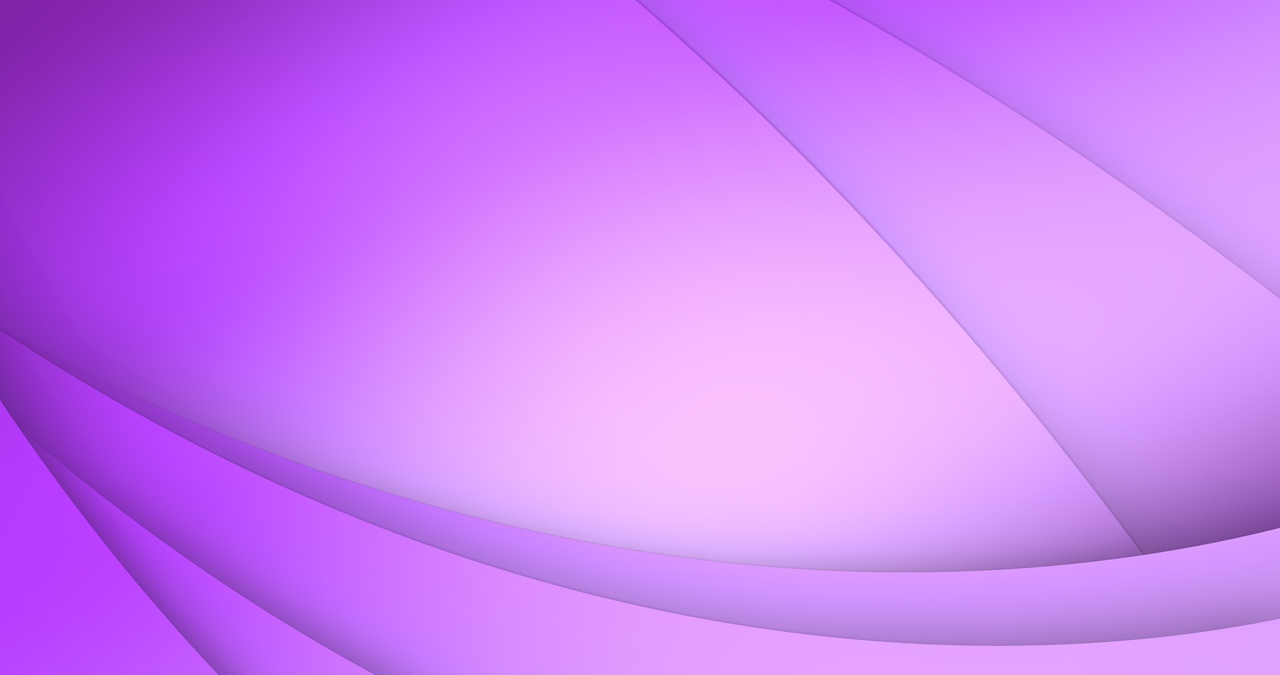 Принципи соціально-педагогічної діяльності соціального педагога
Прийняття людини такою, якою вона є;
 Повага прав людини на прийняття самостійного рішення на будь-якому етапі спільних дій;
 Конфіденційність співпраці соціального педагога;
 Відповідальність соціального педагога за свою діяльність;
 Порядність соціального педагога по відношенню до свого клієнта.
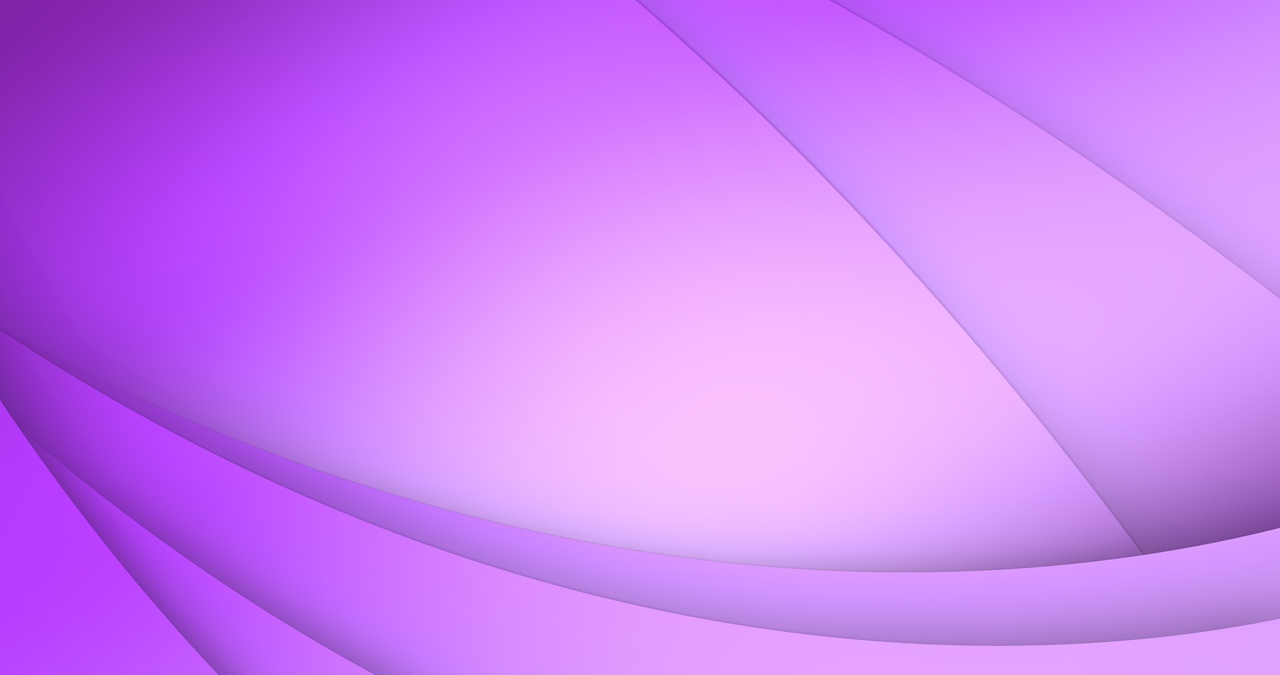 Сфери взаємодії соціального педагога в закладах освіти
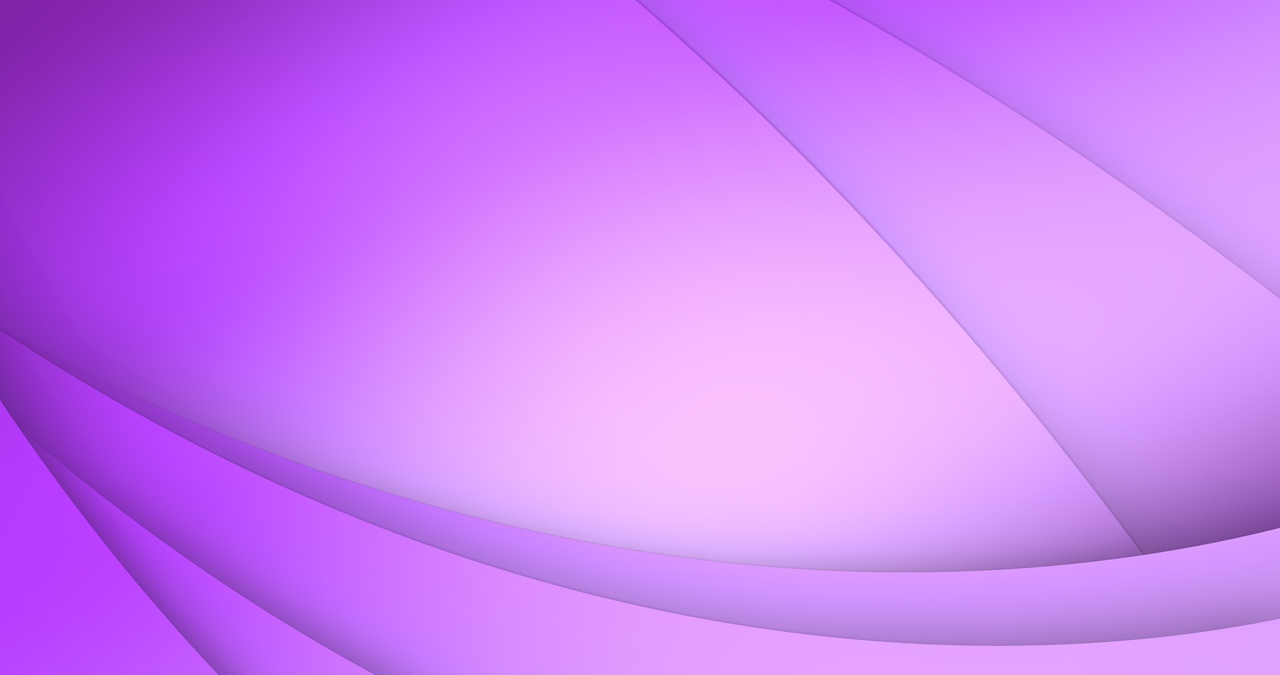 Суб’єкти взаємодії та напрямки діяльності соціального педагога
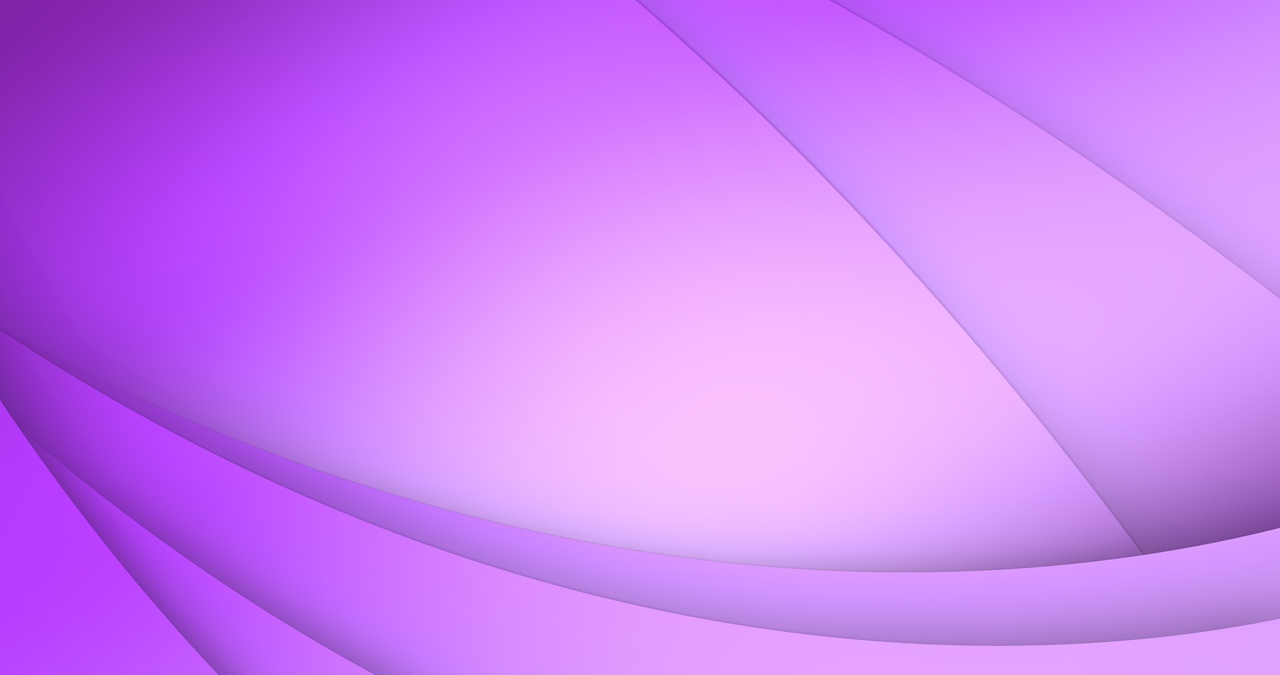 Основні цінності в діяльності соціального педагога
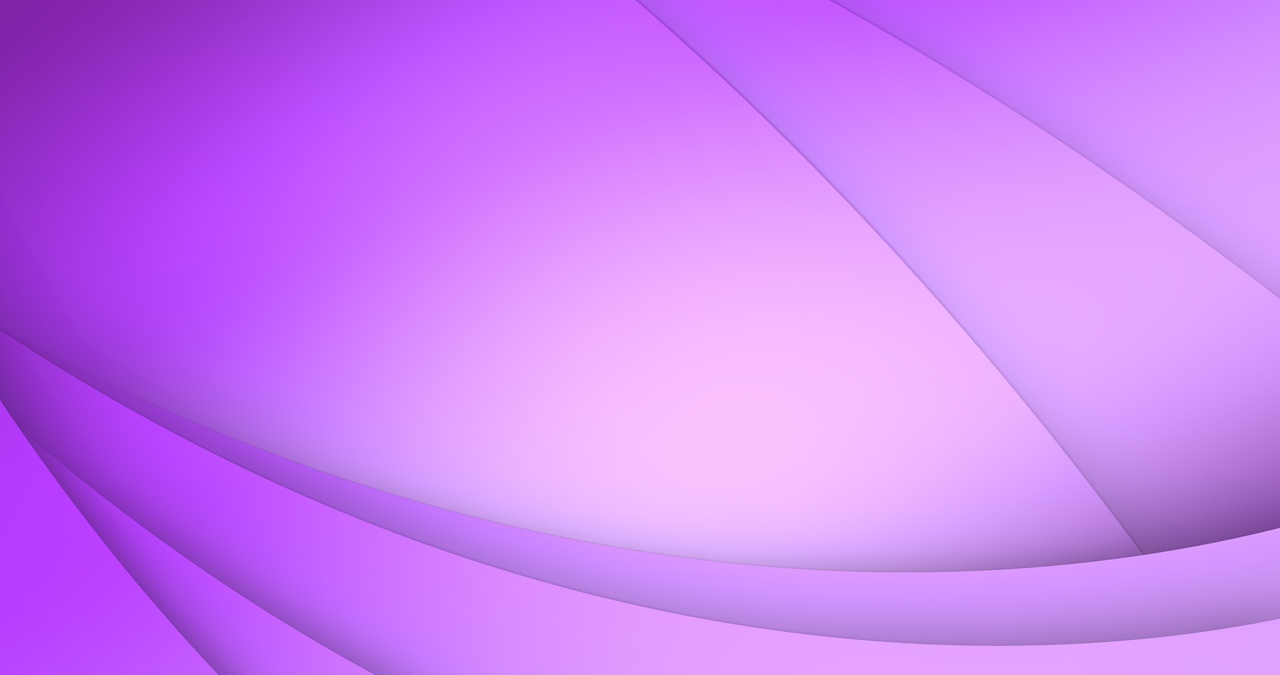 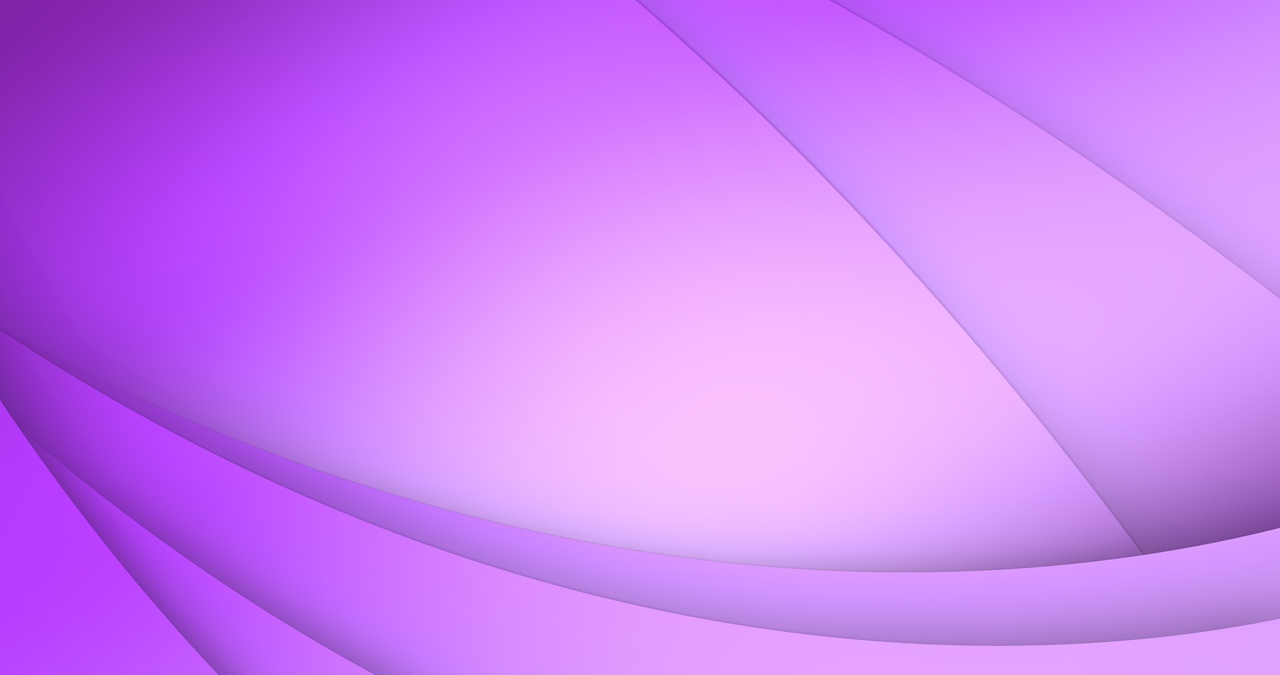 Основні напрями роботи соціального педагога в закладах освіти
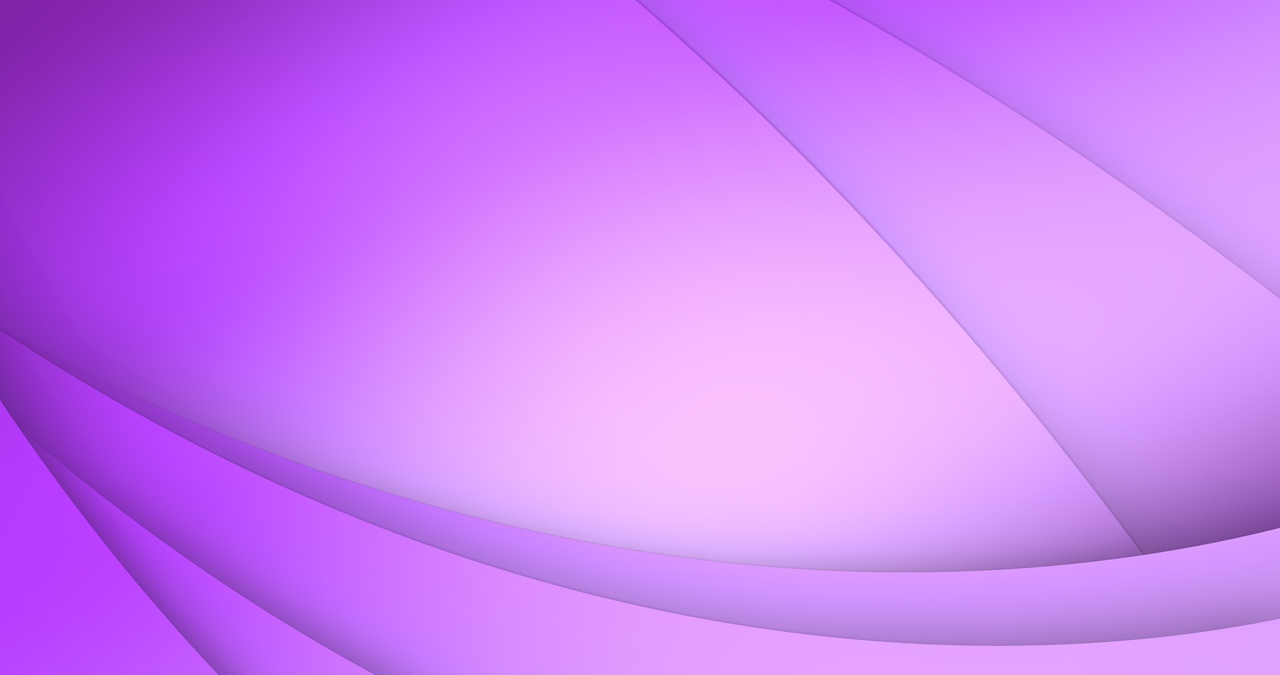 Особистісні риси, які повинен мати соціальний педагог
Прагнення до професійного зростання;
Конкурентноздатність;
Креативність;
Активність та ініціативність;
Мобільність;
Емпатійність;
Комунікативність;
Стресостійкість;
Віра у свої сили;
Впевненість;
Любов до дітей;
Альтруїзм;
Вміння переконувати;
Оптимізм.